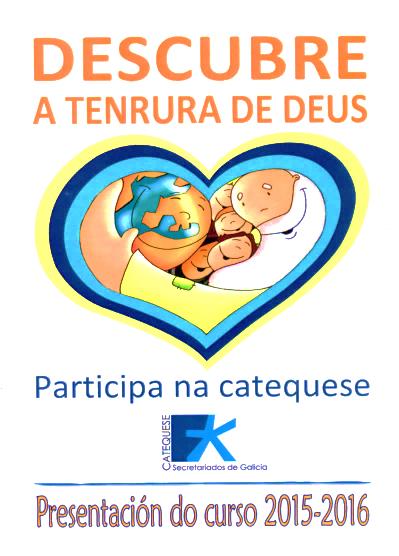 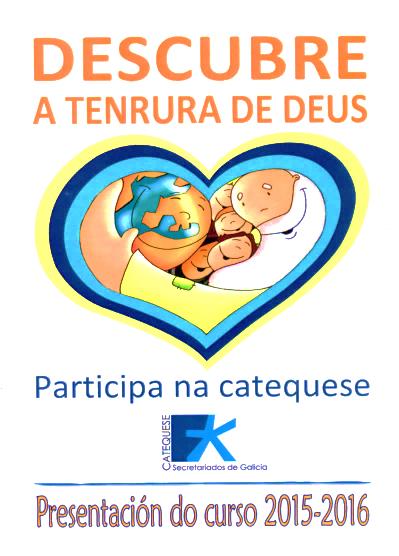 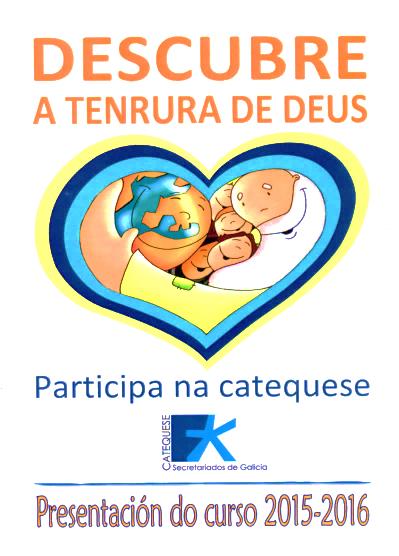 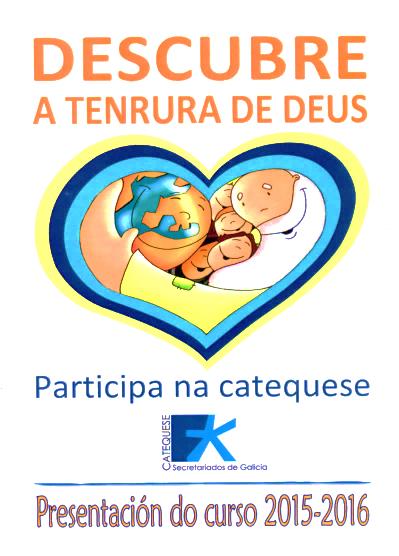 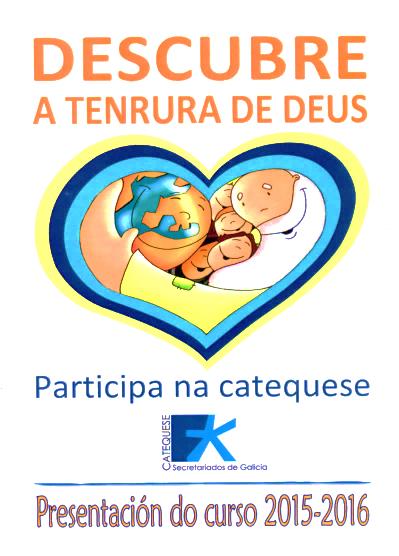 Participa na catequese
Participa na catequese
Participa na catequese
Participa na catequese
Participa na catequese
“Cuando me equivoco 
Dios me da 
otra oportunidad de ser mejor”
“Gracias Dios 
por invitarme 
a conocerte en 
la catequesis”
“Dios me cuida en todo momento”
“Dios me ama y me acepta 
como soy”
“Dios me abraza 
con su 
misericordia”
Curso 2015-2016
Curso 2015-2016
Curso 2015-2016
Curso 2015-2016
Curso 2015-2016
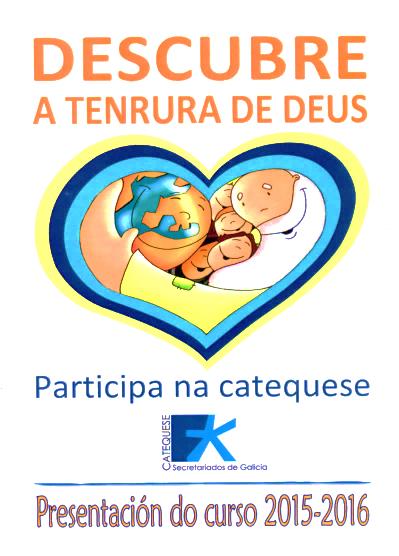 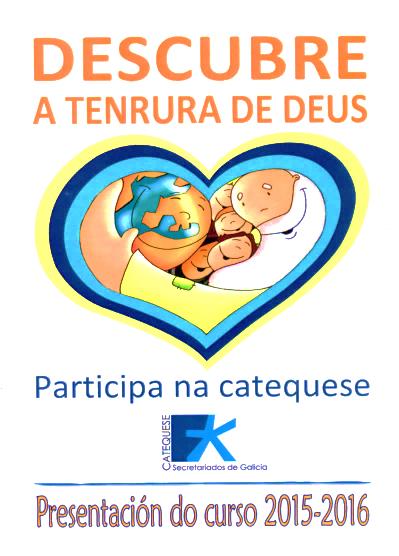 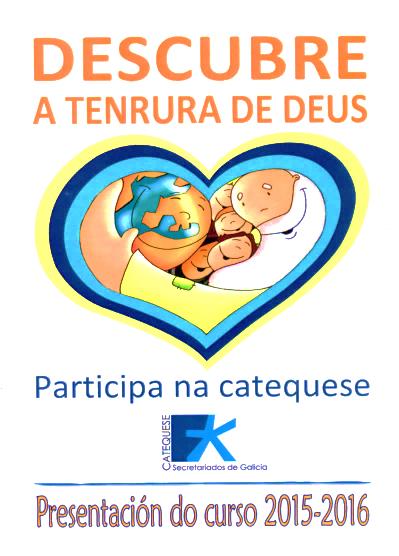 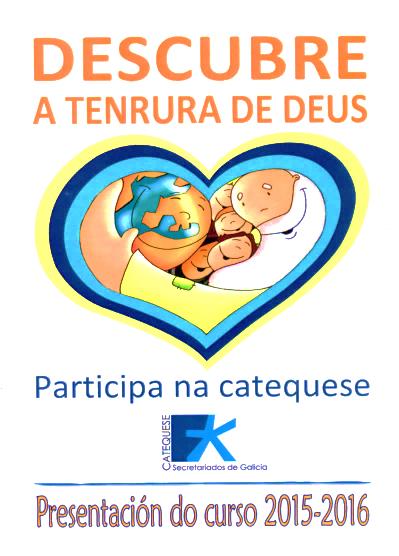 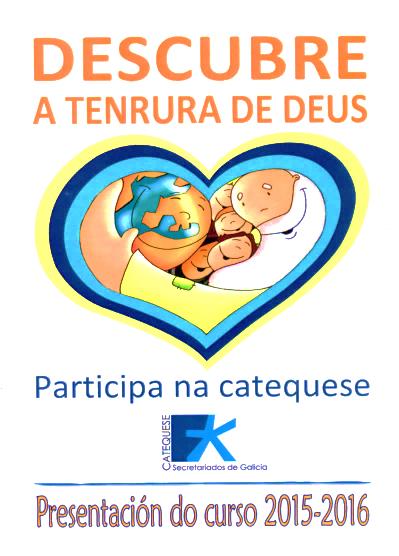 Participa na catequese
Participa na catequese
Participa na catequese
Participa na catequese
Participa na catequese
“Ama a los demás como Dios les ama”
“La alegría es descubrir 
la ternura 
de Dios”
“La misericordia 
es el lenguaje 
del amor”
“Dios es mi Padre que me ama y perdona siempre”
“Dios 
es misericordia 
y perdón”
Curso 2015-2016
Curso 2015-2016
Curso 2015-2016
Curso 2015-2016
Curso 2015-2016